Policy Architecture Discussion
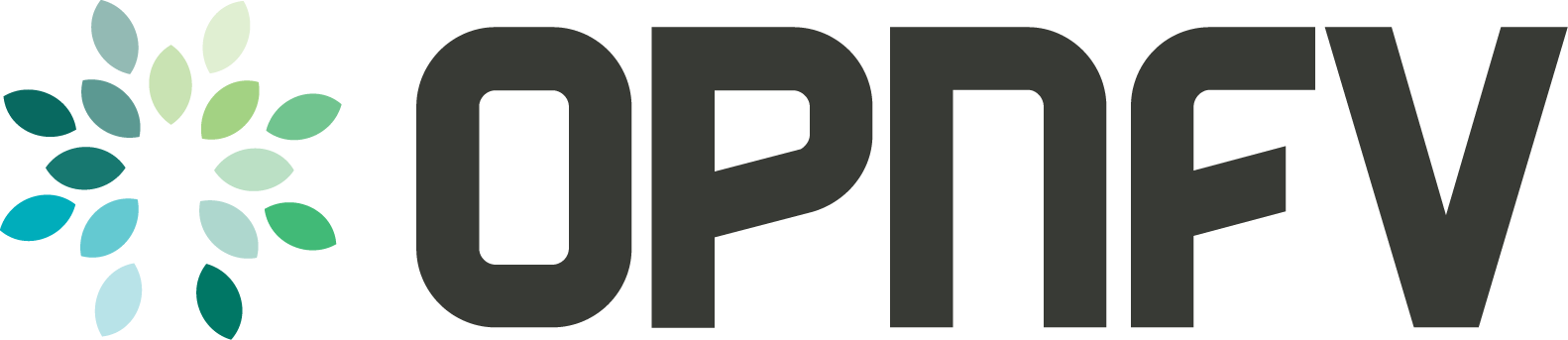 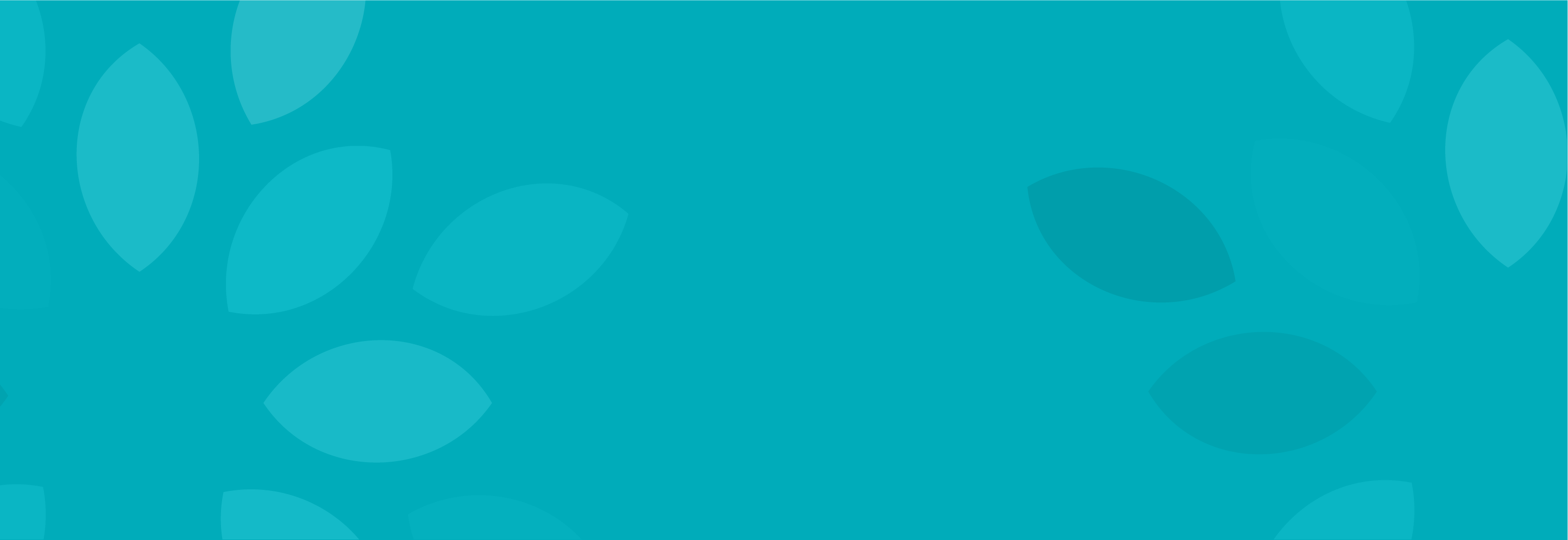 18 May 2015
Bryan Sullivan, AT&T
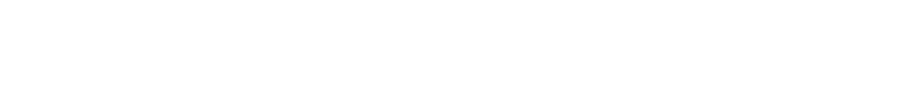 Why this discussion
Policy is a big subject, larger than
Any one infrastructure manager
Any one purpose
Any one project

We are very motivated to jump right in and fix things – good 

Our solutions may turn out to be multi-purpose – even better

But if they don’t…
18 May 2015
OpenStack Summit
2
OPNFV Policy-Related Projects
18 May 2015
OpenStack Summit
3
OPNFV Policy-Related Projects
18 May 2015
OpenStack Summit
4
All Policy is Local
Orchestration
Policy balances top-down intent with bottom-up state
Intent is refined and delegated as it gets closer to policy enforcement points
Intent has to be expressed in terms relevant to the parties
User to Service Provider
Service Provider to Cloud Provider
Cloud Provider to Infrastructure Controller
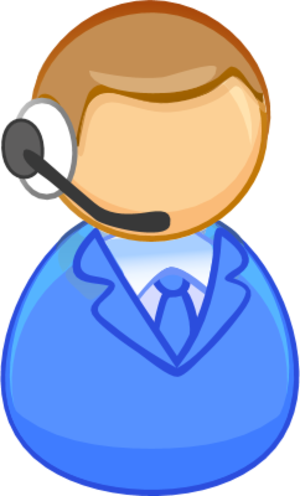 Service
Service Provider
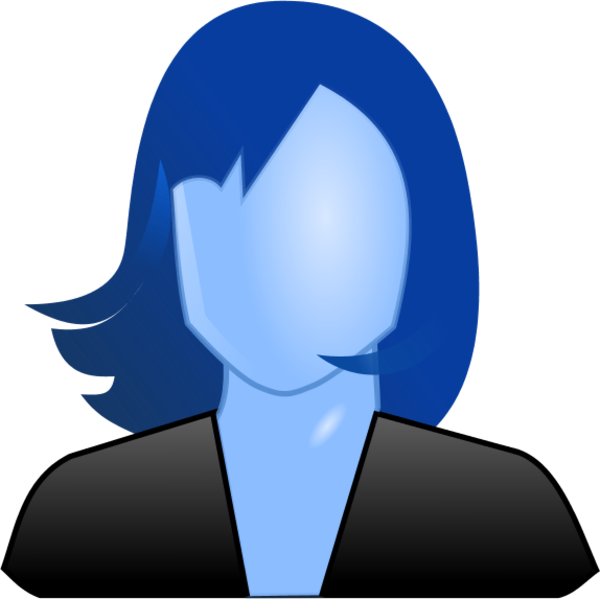 User
Network
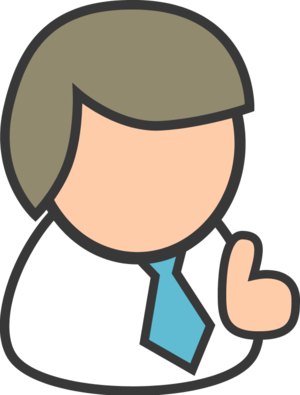 Cloud
Cloud Provider
18 May 2015
OpenStack Summit
5
Some Architectural Aspects/Goals to Be Considered
Two main focuses: lifecycle event handling, and adherence to generic policies
Policy distribution directly to VIMs and through VNF/service orchestration
Policies are applied statically/locally, or thru tight closed-loop systems if needed
Policies are localized as they are distributed/delegated
Generic and VNF/service-related events may be handled by distinct closed-loop systems
Policy-related event reporting may be administered or invoked via subscription
"open-loop" systems support audits, manual intervention, policy optimization
18 May 2015
OpenStack Summit
6
Example Architectural Approach
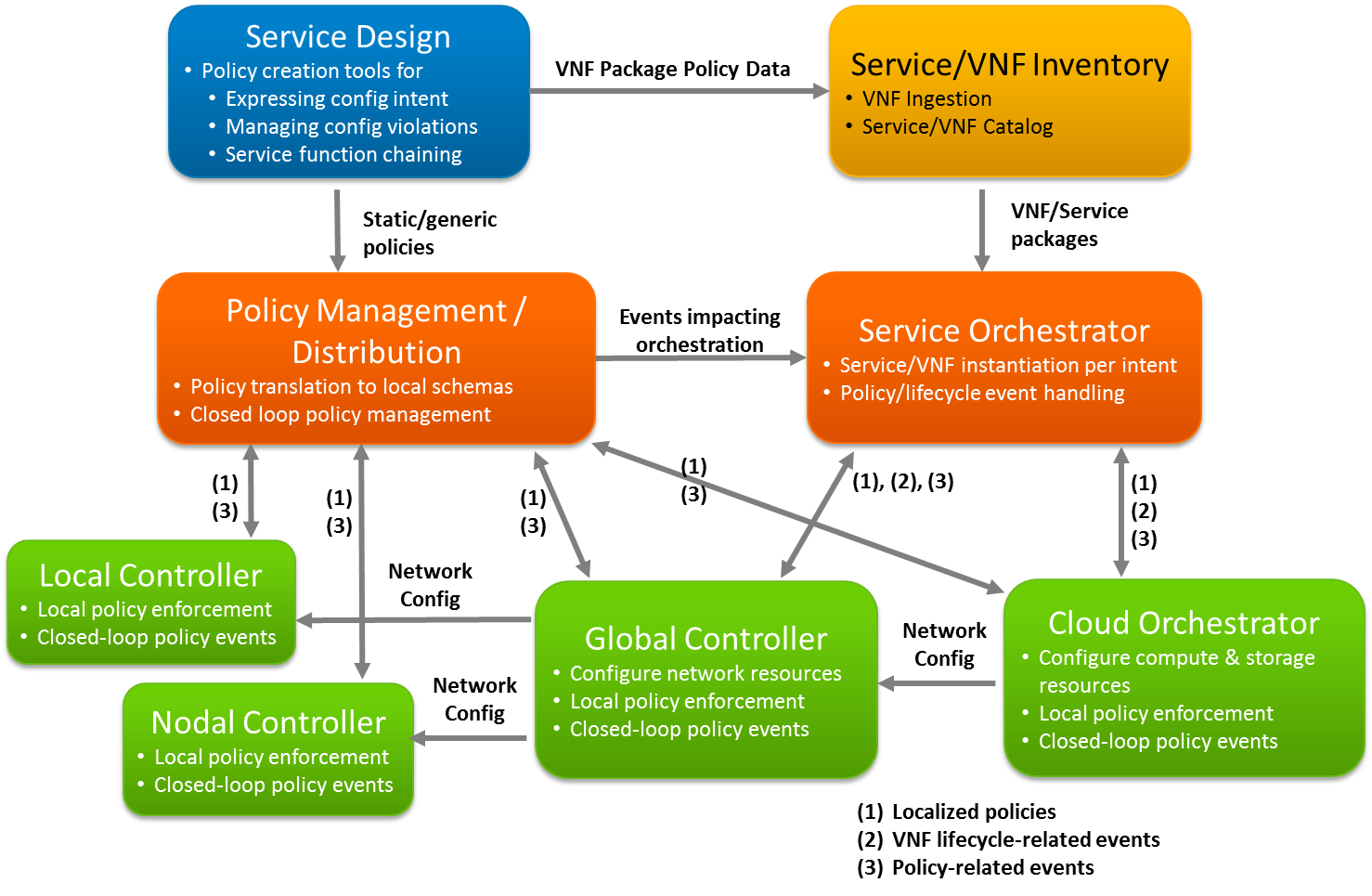 18 May 2015
OpenStack Summit
7
Come join us!
If you are interested in open source solutions for NFVI policy management…
If you want to help set goals for these projects, whatever your role…
If you are involved in a related project and want to promote synergy with it…
If you just want to learn more and get actively engaged in whatever way…
https://wiki.opnfv.org/
18 May 2015
OpenStack Summit
8